Spotlight Video Recording Tips
October
December
January
February
Scientific Session Timeline
Starting in January
Spotlight Videos Released to Registrants
October 4
Spotlight Video Recording Sessions Begin
Starting February 18
Scientific Panels
Meet Online
December  15
FINAL DAY for Spotlight Video Recording Sessions
Each Scientific Session Will Have:
3 spotlight videos:
Released in January
Focusing on the individual speaker’s work

1 live virtual panel 
Gathering in February 
Participants will focus on how their work relates to the other panelists’ findings
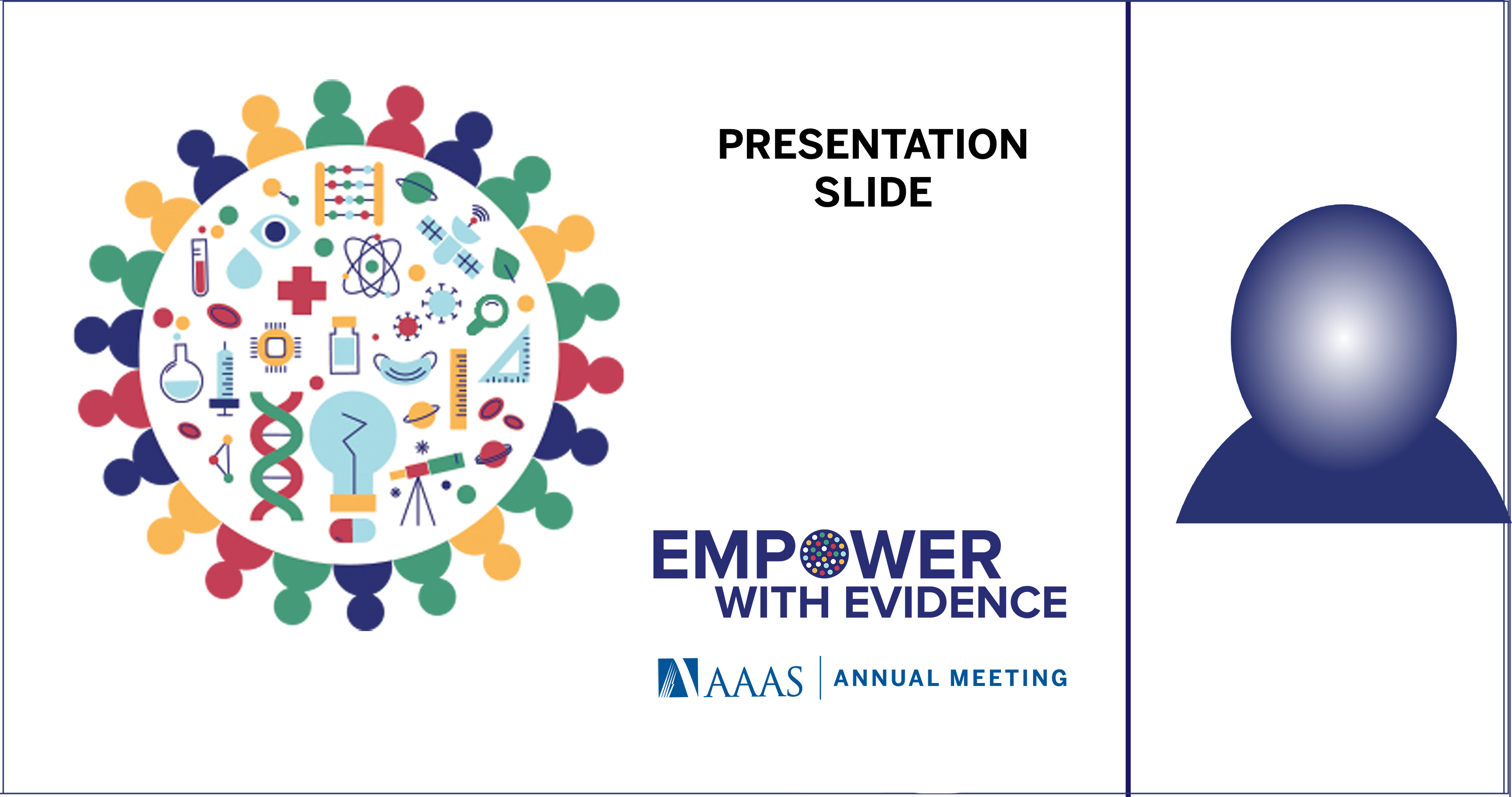 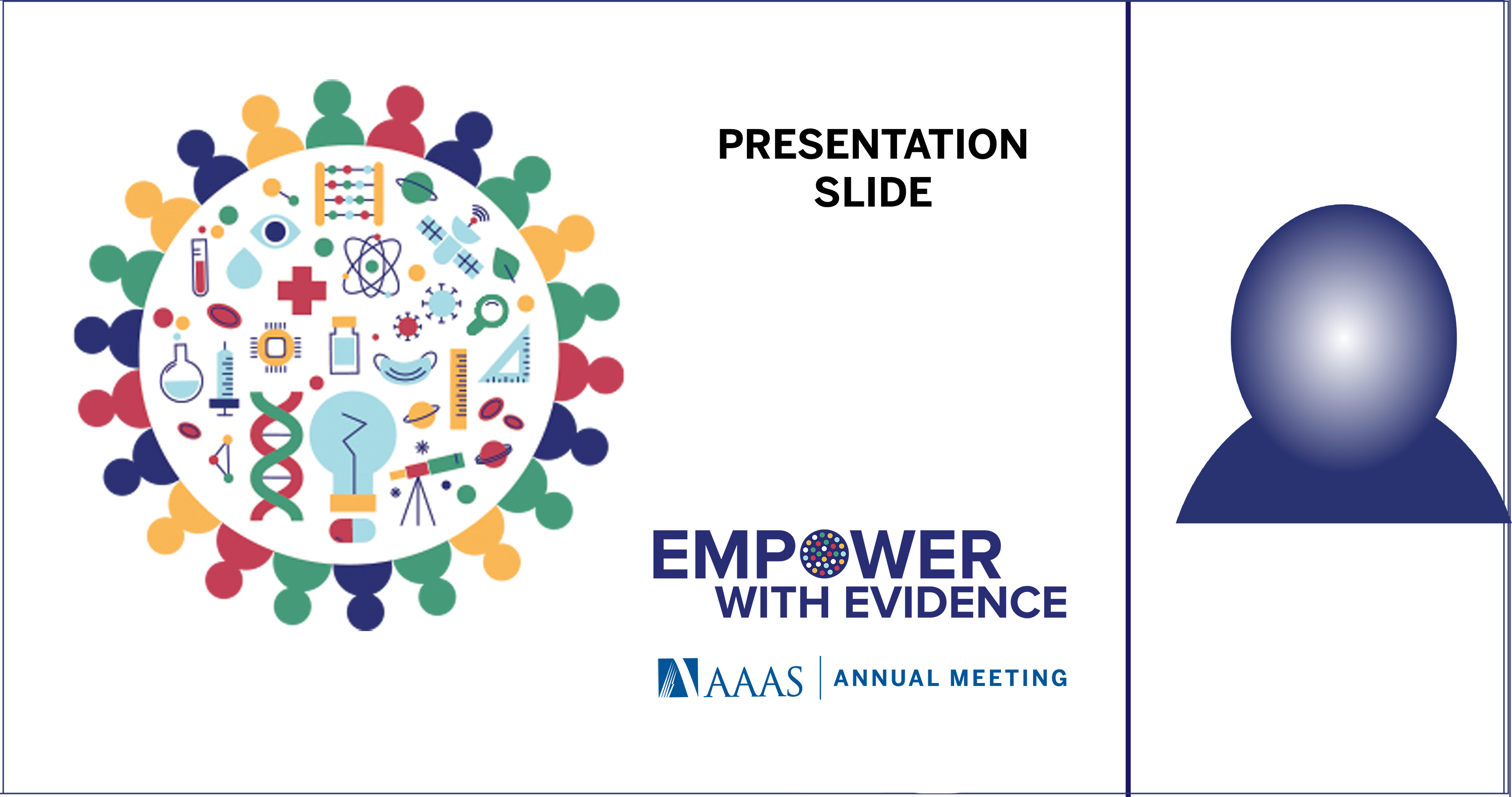 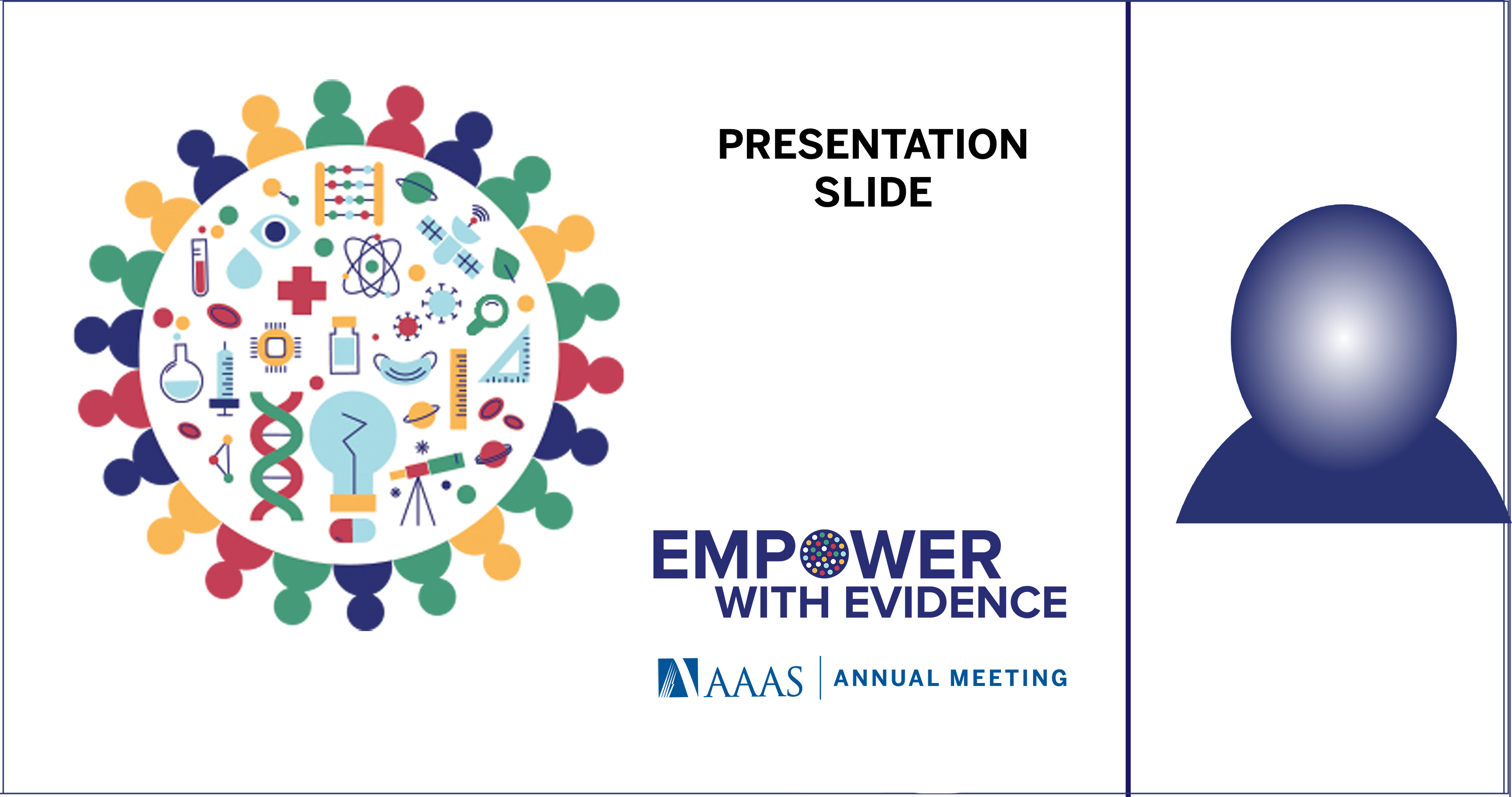 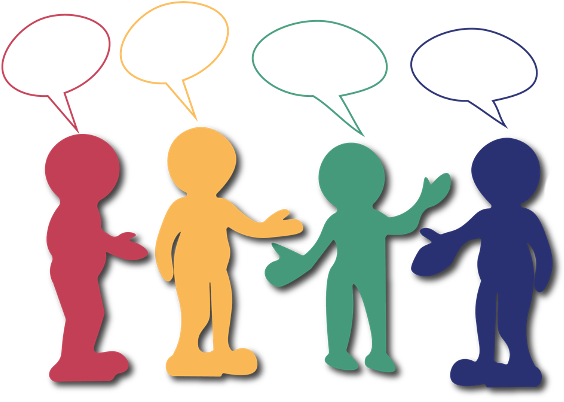 Each Spotlight Video Will Have:
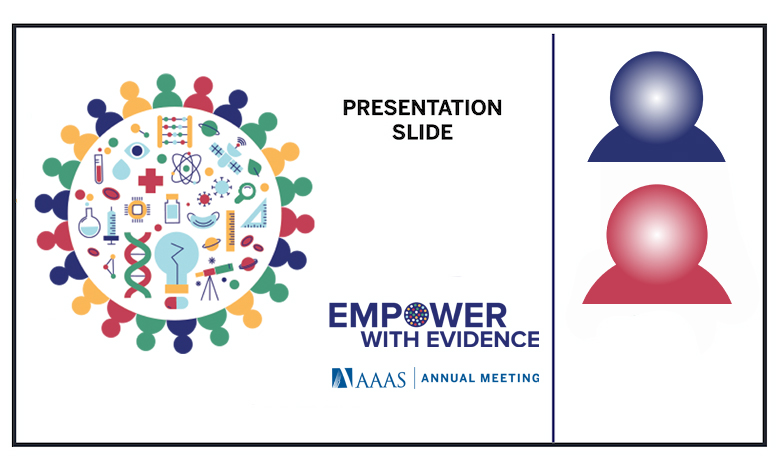 Recording of the speaker and the moderator
Conference graphics
Speaker PowerPoint slides
Recording Checklist:
Schedule recording session With PAVT
 Scripting Your CONTENT
 Powering up
 Internet connection
 your visuals
 Your audio
 Recording
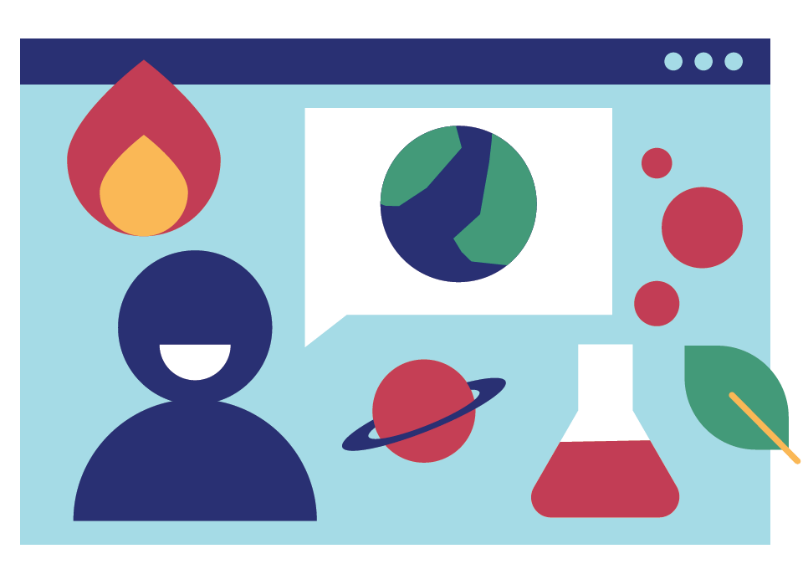 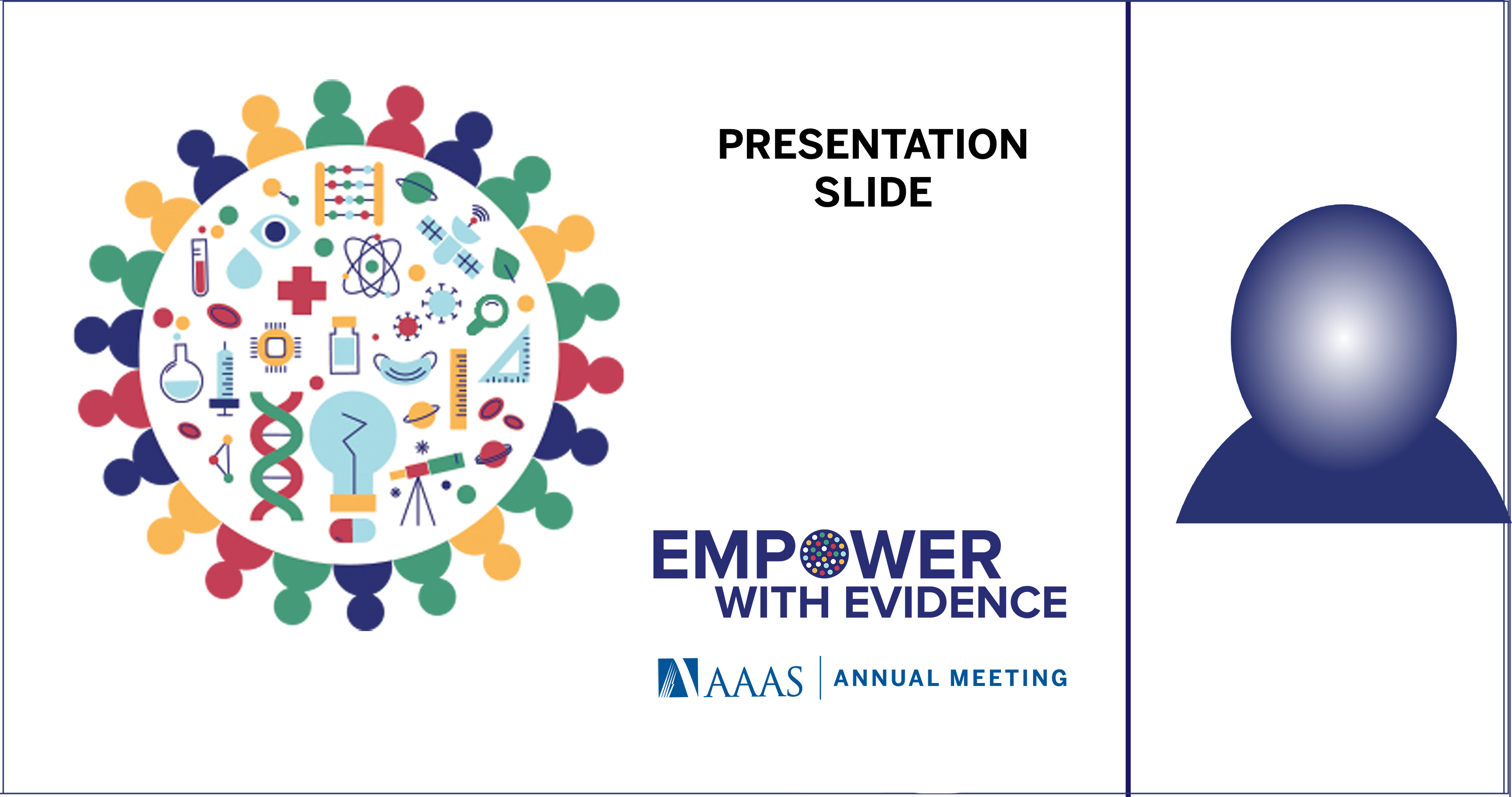 Schedule Your Recording Session
Each speaker will schedule themselves plus the moderator for one 45 min recording session with PAVT, our audio visual provider.

Calendar to select a recording timeslot can be found here- https://www.pavt.com/virtual-recordings.
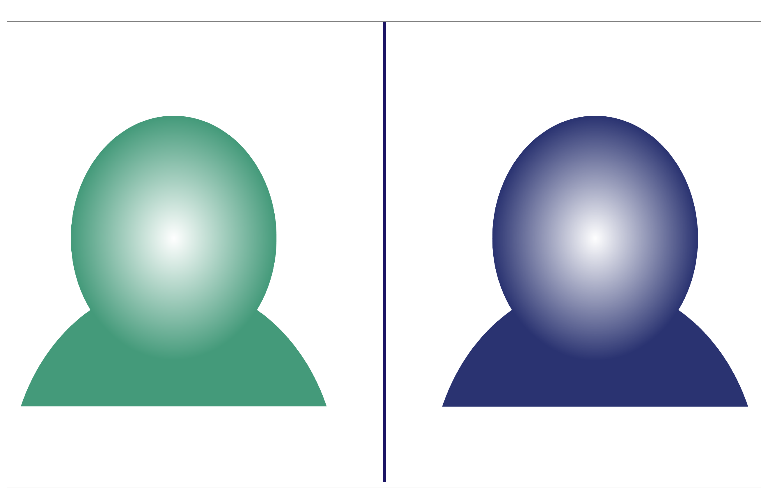 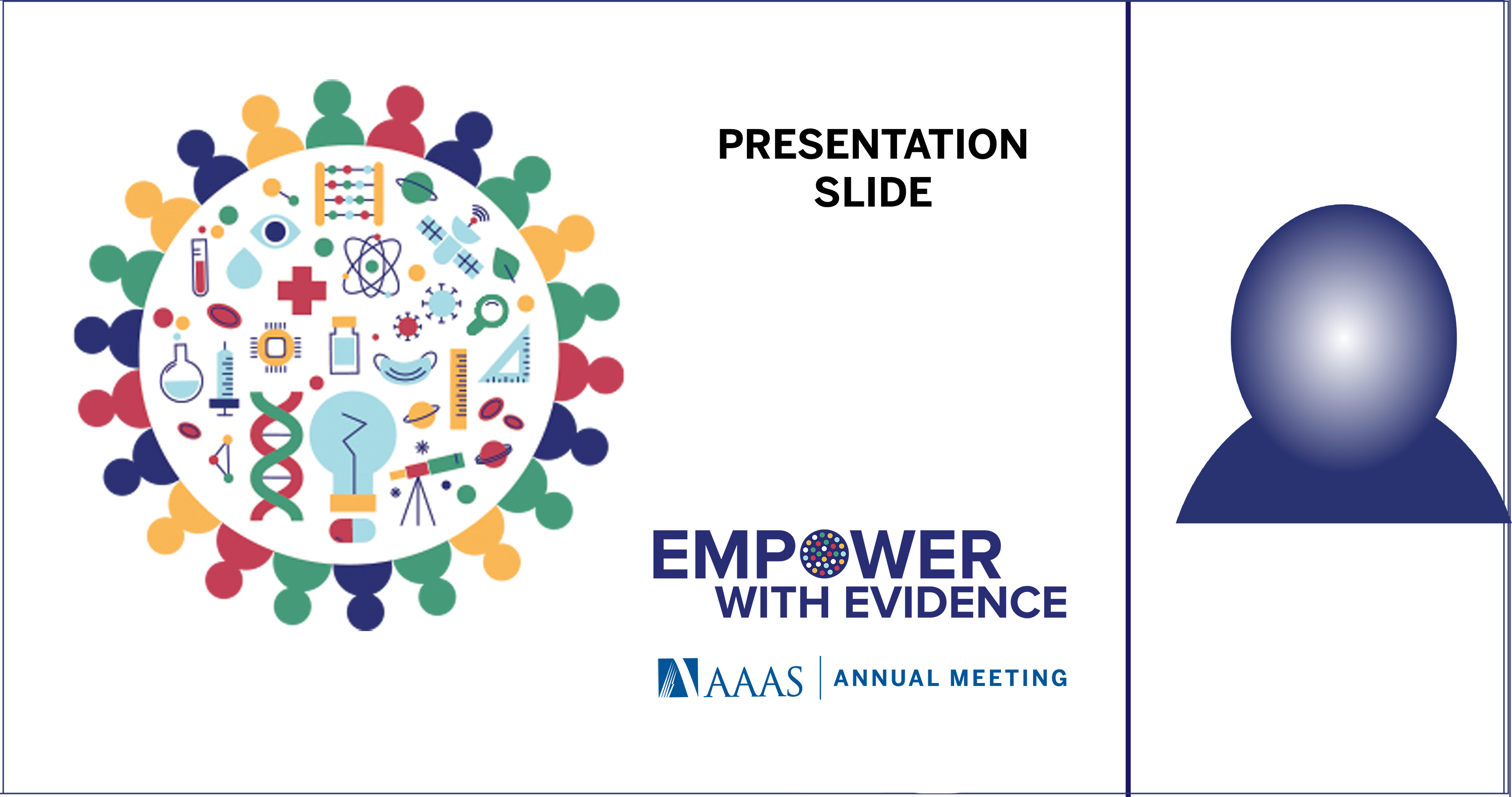 Scripting Your Video
A video for each speaker should include:

AAAS produced intro video‐15 seconds
Moderator introduction of speaker 1 minute
Speaker presentation with slides‐10 minutes
Moderator and Speaker Q&A‐13 minutes
AAAS produced outro video‐15 seconds
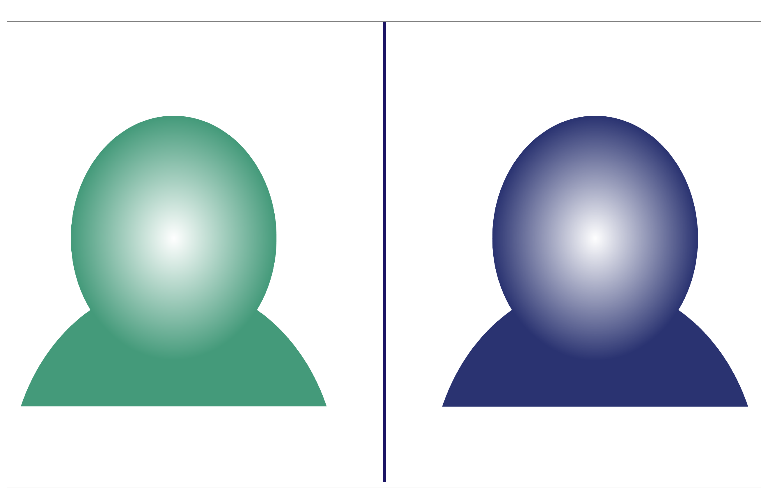 The Moderator
For the spotlight videos, the moderator introduces each speaker, conducts the Q&A section and brings the video to a close.

For consistency,  a standardized script will be made available.
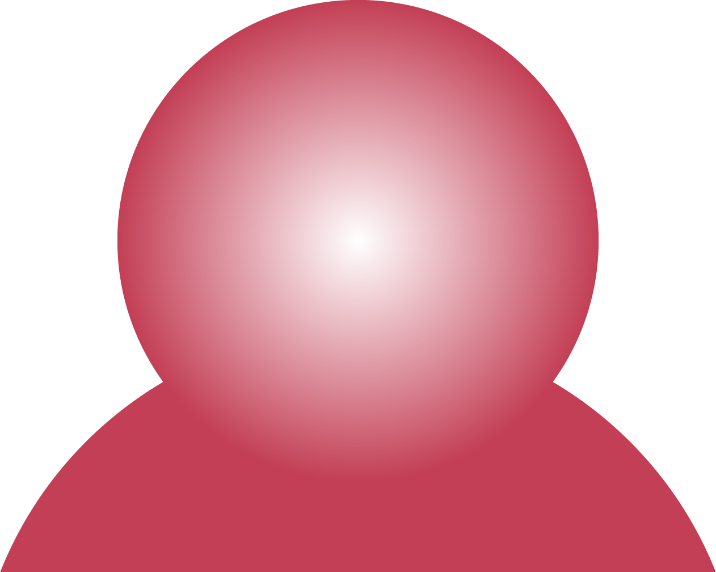 Speaker Presentation:
Focus on a few key points you want your audience to remember. 
Make sure that concepts are explained for non-specialists.
Stories and analogies can illustrate key messages more clearly than overly technical information.
Be honest about the extent of your findings.
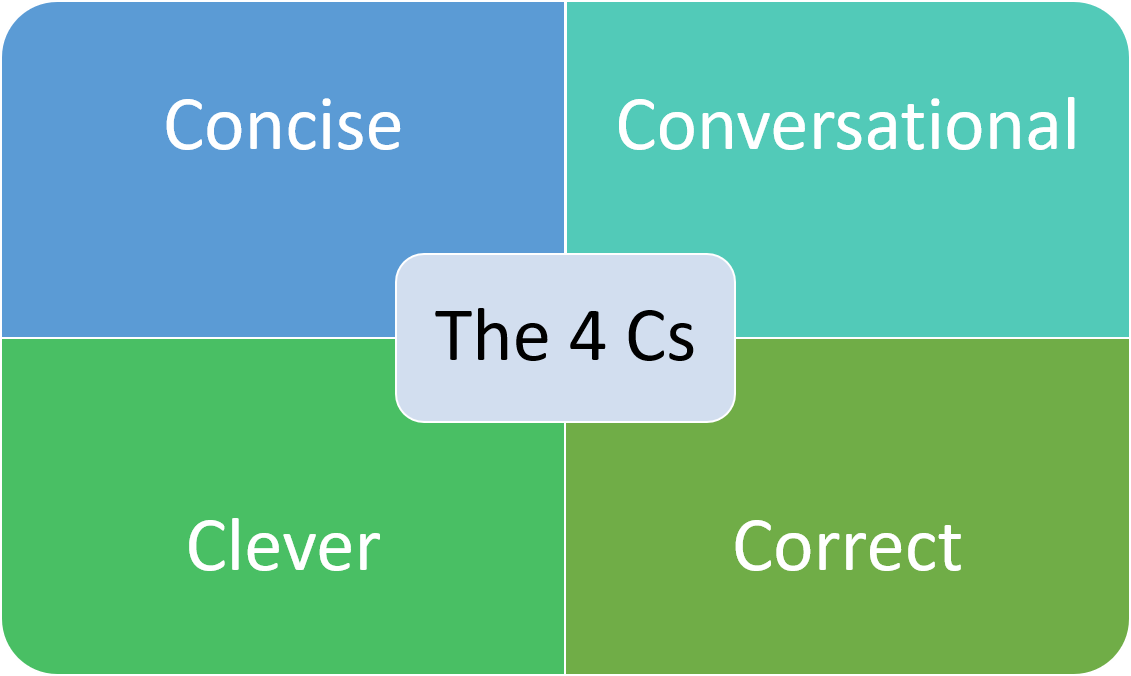 Preparing Your Presentation Slides
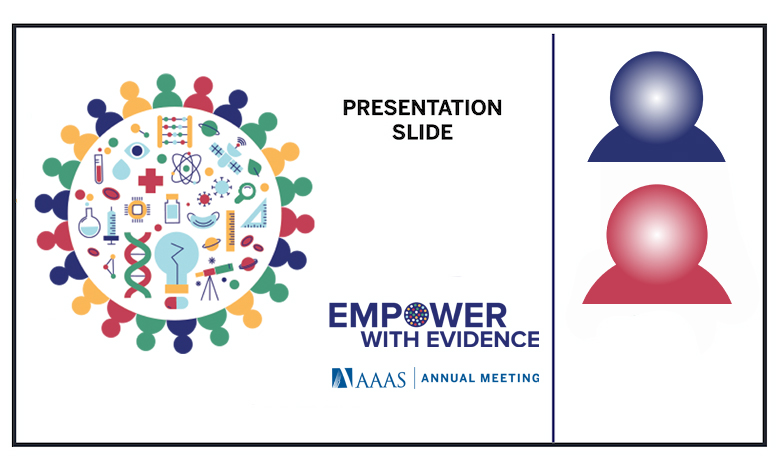 Opt for font size larger than 16 point.
Use fonts with consistently thick lines.
Provide captions for any videos shown.
Use a high color contrast for text and background of slides such as dark text on a light background.
Power
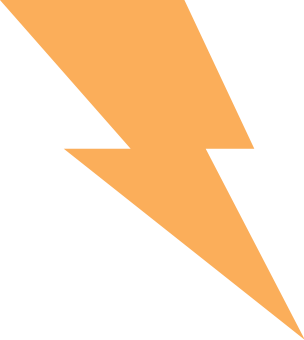 Connect to a power source.
Make sure your laptop/device is fully charged.
Make sure your wireless keyboard and mouse are fully charged.
Internet Connection
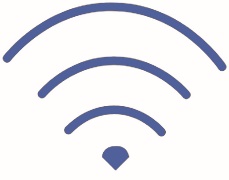 A stable, high quality internet connection is critical for your recording session with PAVT.

This will affect the quality of the presentation recording as well as captured discussion.
Test Internet Connection
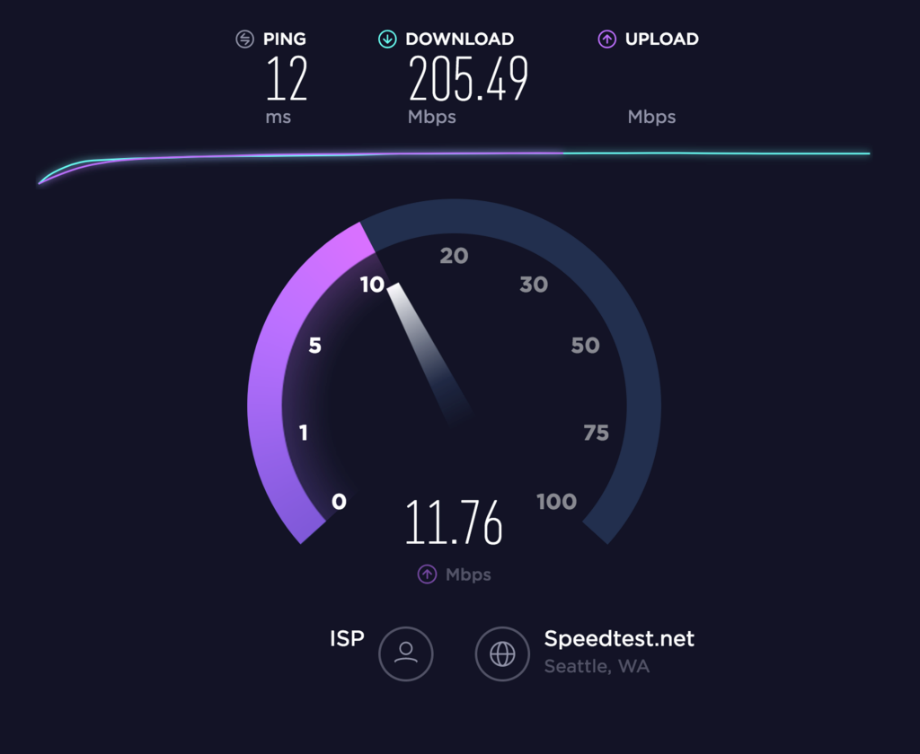 Visit SpeedTest.com

Target speeds are the following:  Download:    > 5 Mbps
      Upload:     > 5  Mbps

For connection stability, plug your computer directly into your router using an Ethernet cable – if possible.
Avoiding Connection Issues
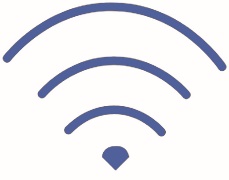 If you must use WIFI, turn off other devices that may be sharing the same signal, such as phones, tablets, and video game consoles.

Free the router – make sure it’s out of a cabinet and in an open location high in the room (not low to the ground).

Turn off all other applications on your computer that you won’t need for the virtual event.

Avoid using the microwave and other sources of electro-magnetic interference.
Test Microphone
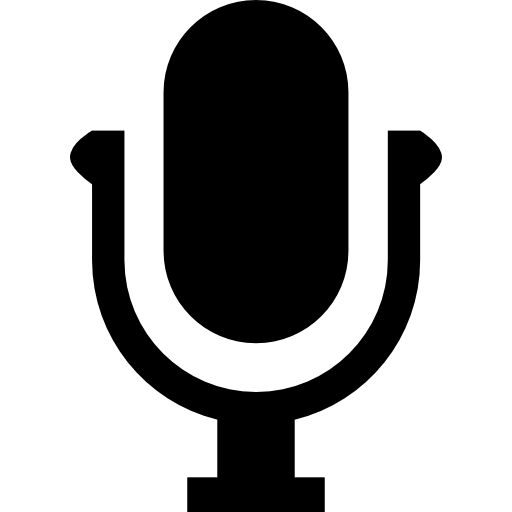 Visit MicTests.com
Make sure your audio output is high quality.
Microphone should be 6-12 inches from your mouth.
A standalone microphone provides better quality than built-in computer mics.
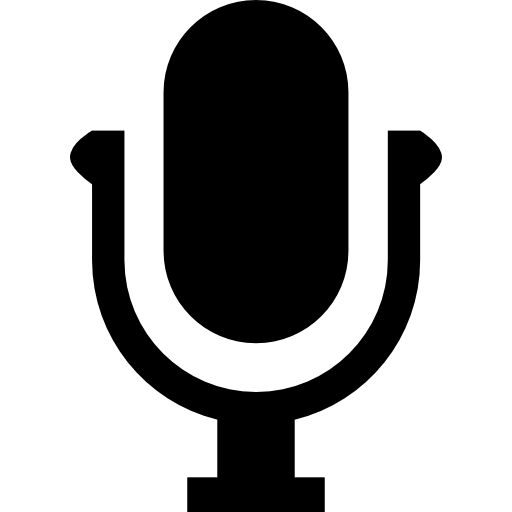 NOT speaking? 
MUTE yourself
And turn off ALL notifications on computer (emails, etc.)
MAC 
Windows
Webcam Information
Test Web Camera
Visit WebcamTests.com

Target/Recommended specs are the following:  Stream Type:      	 	video
      Resolution:	        	1280×720
      Video Standard:  		HD
      Bitrate:	       		15 MB/s and above
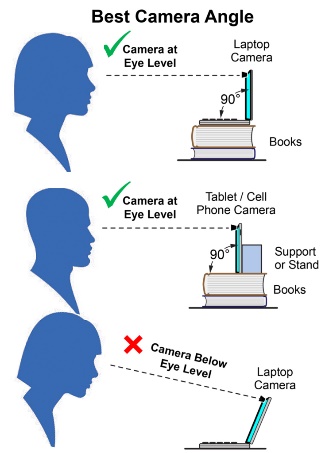 Placing Your Web Camera
Your camera should be at eye-level or slightly higher, within two feet of you for optimal framing.

Place any notes near the camera so you are not looking down reading.
Position Yourself
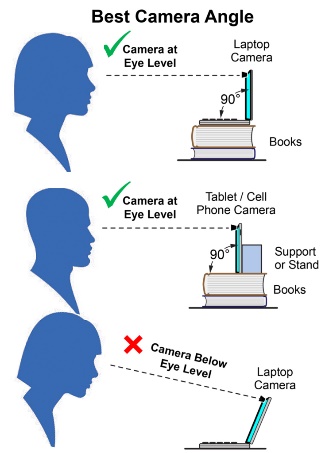 Stand up, if possible.
If you prefer to sit, lean forward.
Avoid slouching away from the camera.
Wear solid-colored clothing, avoiding green.
Try to limit the amount of room above your head.
Background
Try to avoid  busy-looking backgrounds. 
Get rid of any asymmetries or shapes that can appear to cut into your head/body.
Remove or cover distracting objects or words behind you.
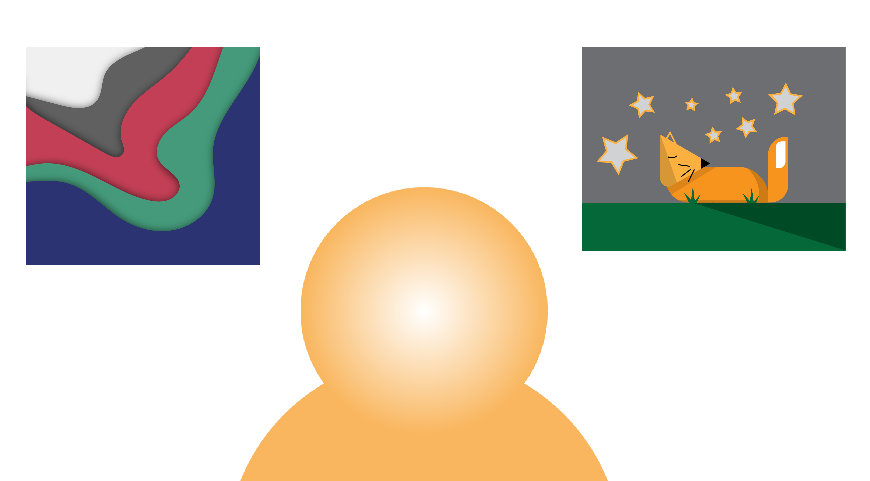 Shoot in a well-lit area; if possible, find a location with access to diffuse natural light that you can control and positioned towards your face.
Avoid sunlight, which causes dramatic shadows on or washes out your face.
Prevent yourself looking silhouetted – avoid bright lights or windows behind you.
Lighting: 
Natural
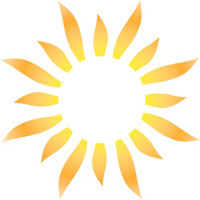 Placing lights on both sides of computer and directed above create a studio effect.
Lighting that is LED based is preferable, it does not get too hot for the presenter to use.
Use a softened, diffused lamp (lampshades do the trick) placed at a 45° angle in front of you will eliminate most shadows on your face.
Lighting: 
Artificial
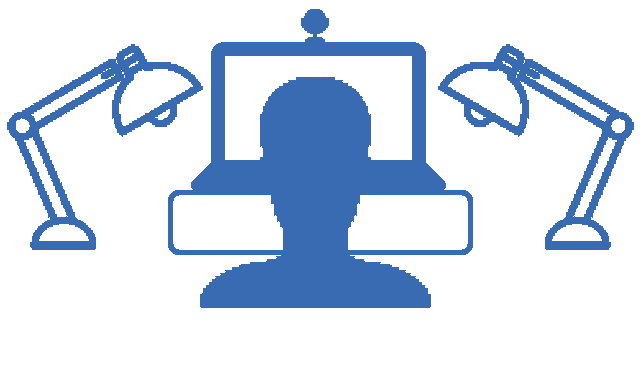 Before Your Recording Session
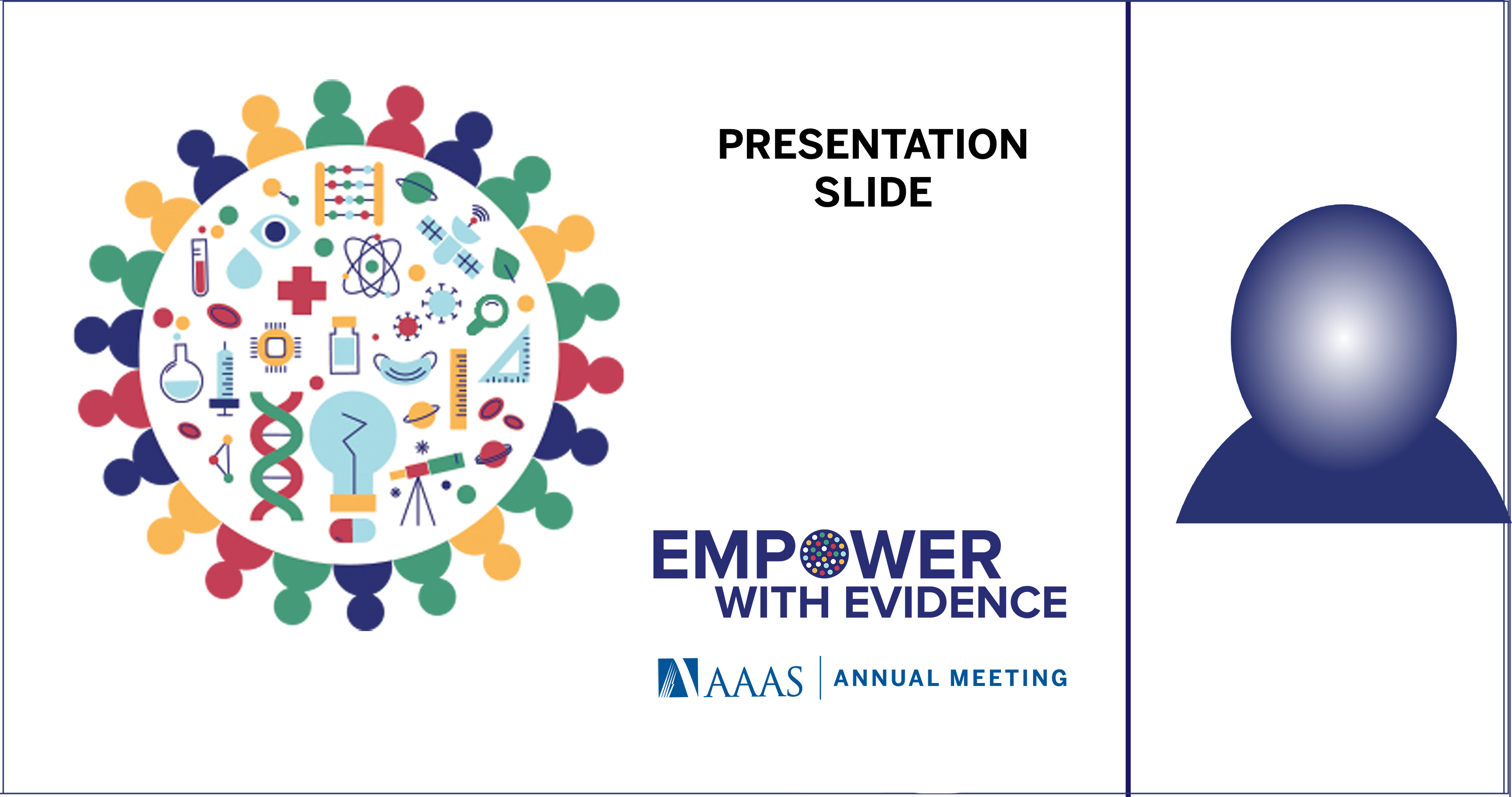 The moderator and the speaker should rehearse on their own to be prepared to go “live to tape” during their recording session.

PAVT, AAAS’ recording vendor, will send the speaker and the moderator a link to access their scheduled recording session as well as information how to submit their slides in advance.
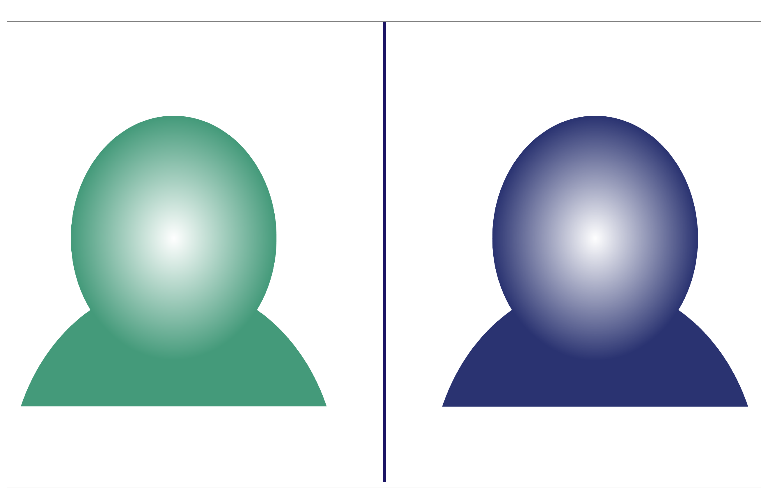 Recording Day
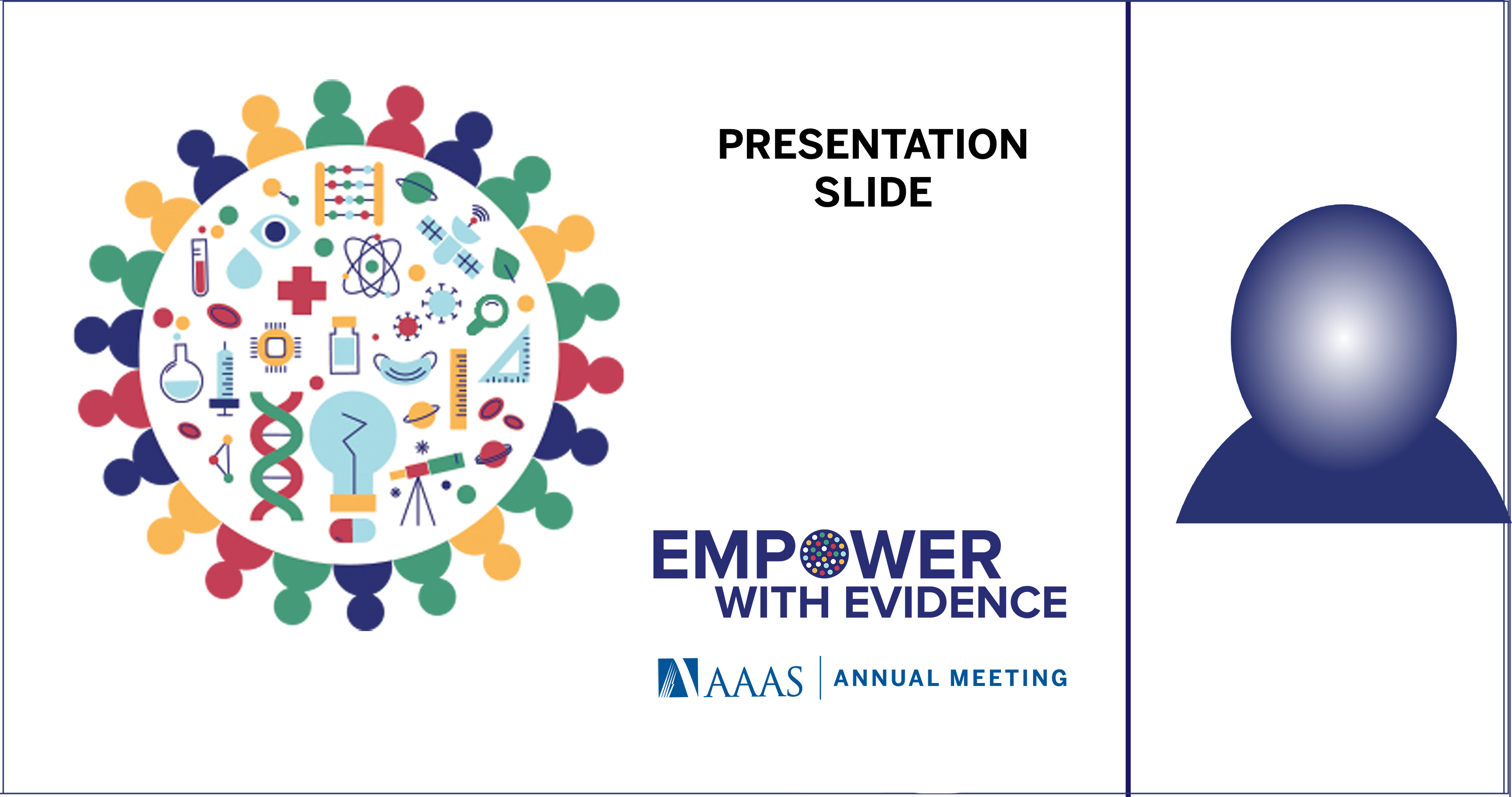 Upon log in by the participants the PAVT Producer will 
Run through a quick technical check (sound, audio, lighting)
Go over cues and slide advancement through the recording platform.

A more detailed instructional video on the recording session will be available in mid-September.
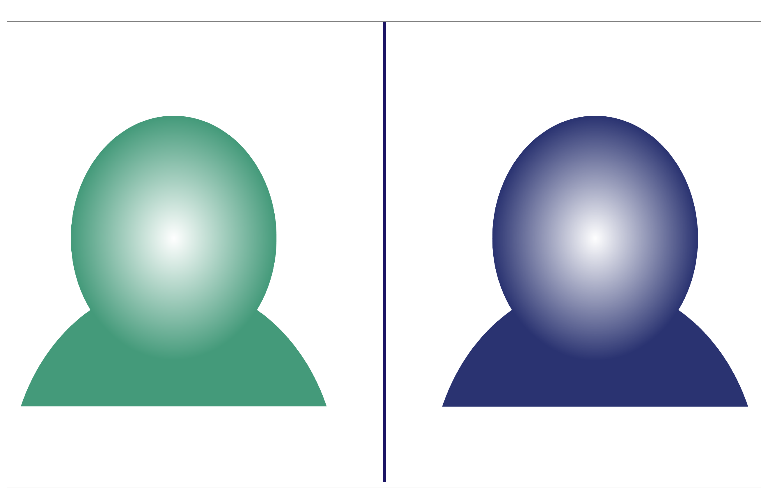 Lights, Camera, Action!
When recording: 
Speak as if you are presenting to a live audience.
Avoid speaking too quickly or in a monotone voice.
Make sure to pause after explaining each visualso that individuals will have a chance to process the information.
Gesture purposefully for emphasis.
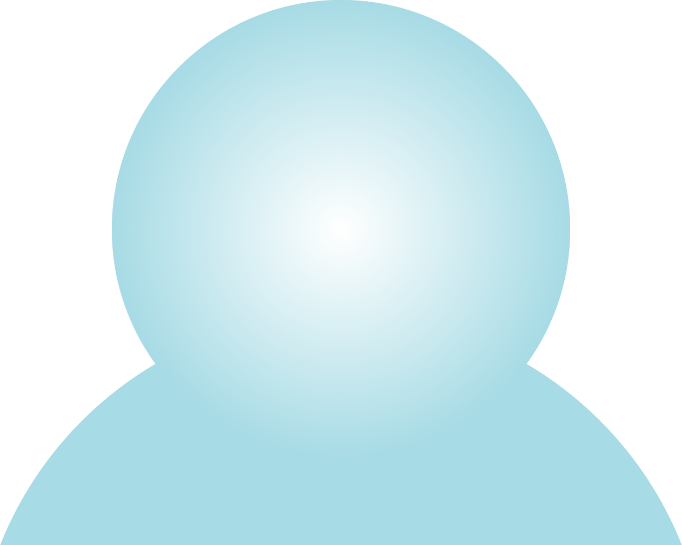 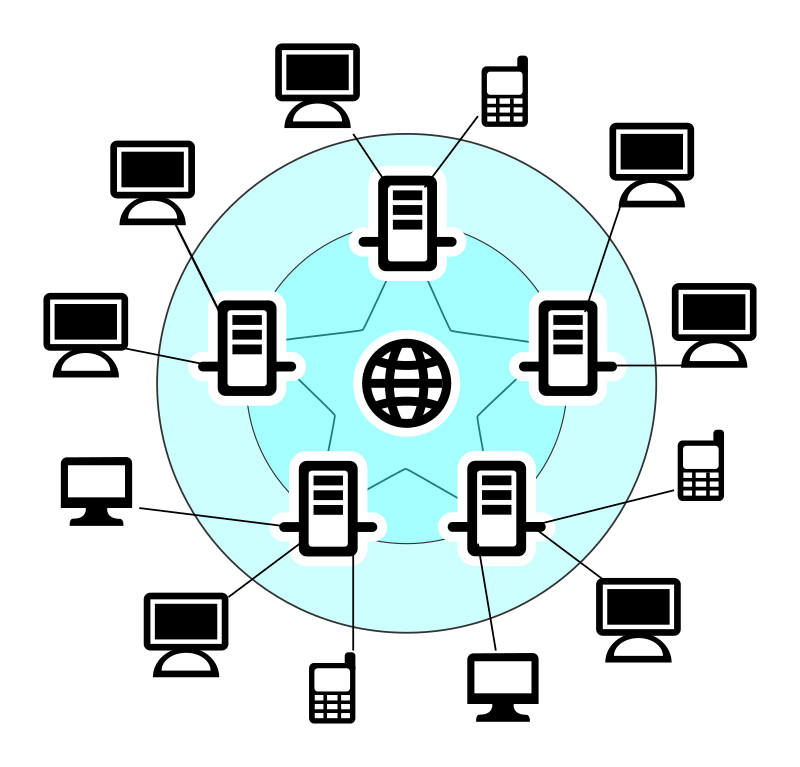 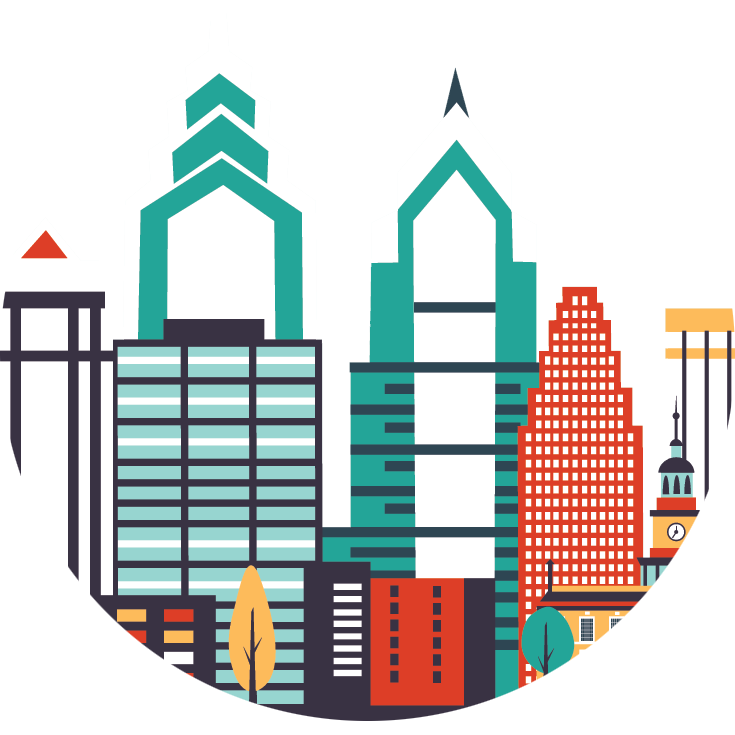 Thank you in advance for your time, energy and contribution to the AAAS 2022 Annual Meeting.

If you need further assistance, please contact us at meetings@aaas.org